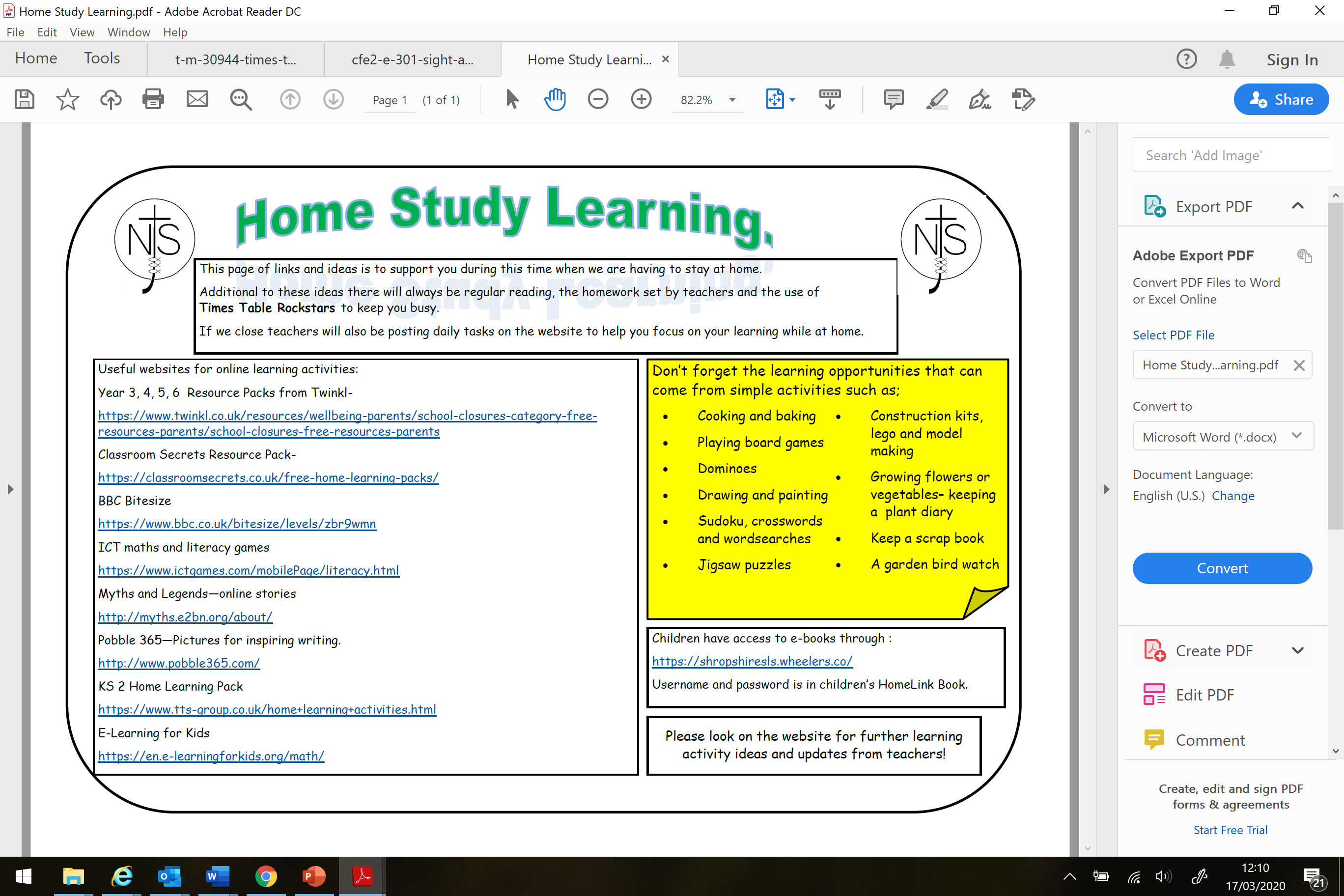 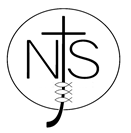 Tuesday’s Maths for Year 4
Our topic this week is shape. Please revise what you learnt yesterday as you will be applying your knowledge today.
https://newportjuniorschool.org.uk/home/key-info/policies/
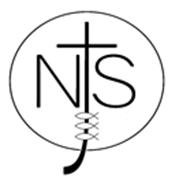 Tuesday’s English for Year 4
This week we have be doing some English work around the theme of refugees as this week is Refugee week.
Watch the power point  again outlining what being a refugee means.
Todays other activity:
E - Safety
Today we are going to think about whether we should believe all we see.
Advertisers would like us to believe everything they show us is true to life but sometimes what we see has been altered to try and make it more appealing.
Work through the power point on Is seeing believing?

Where it says to work with a partner either discuss this with someone who is with you or think about how you would answer the question.

It is really important that as we grow up we do not believe everything we see but as responsible humans we can question what we see and believe.